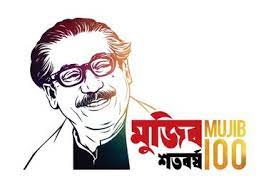 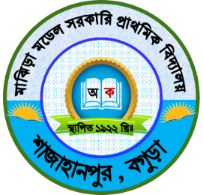 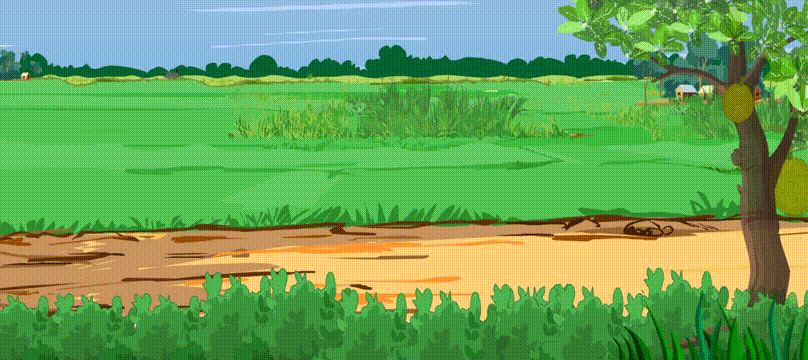 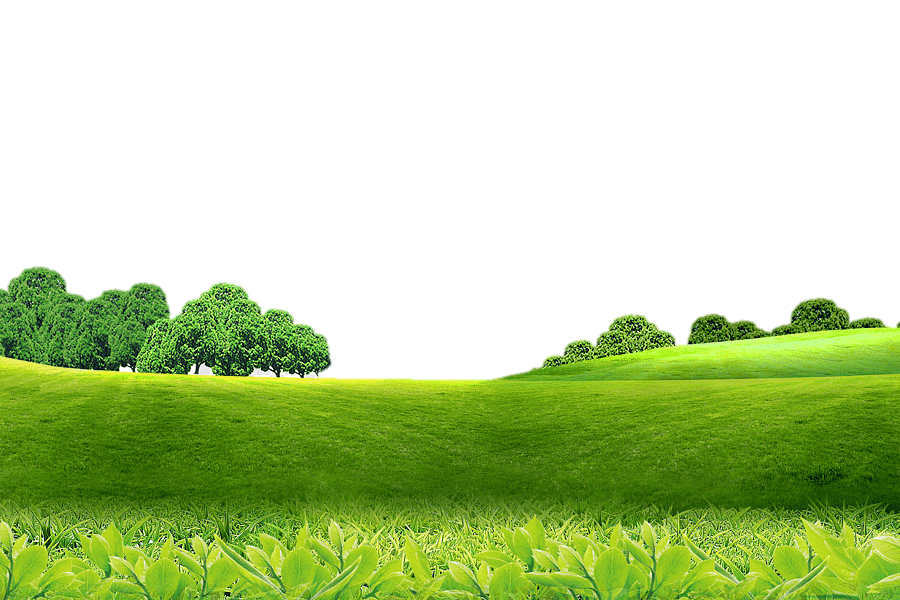 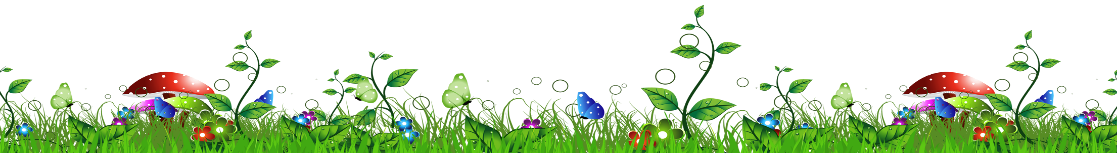 কে
ত
বা
ই
স্বা
গ
স
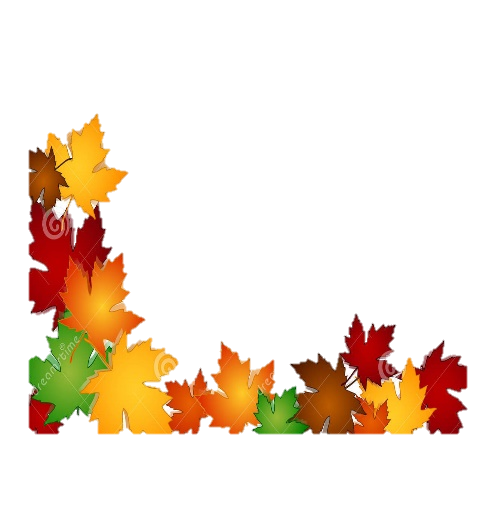 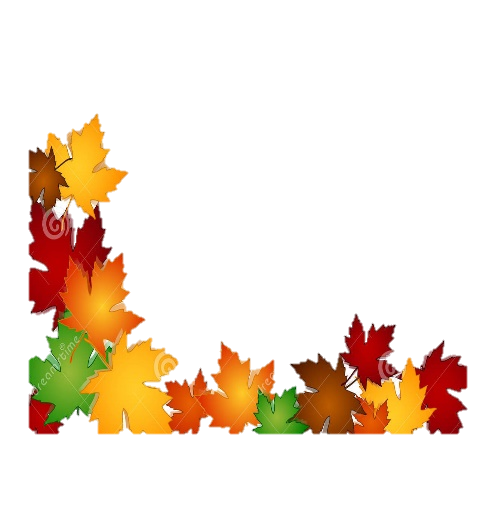 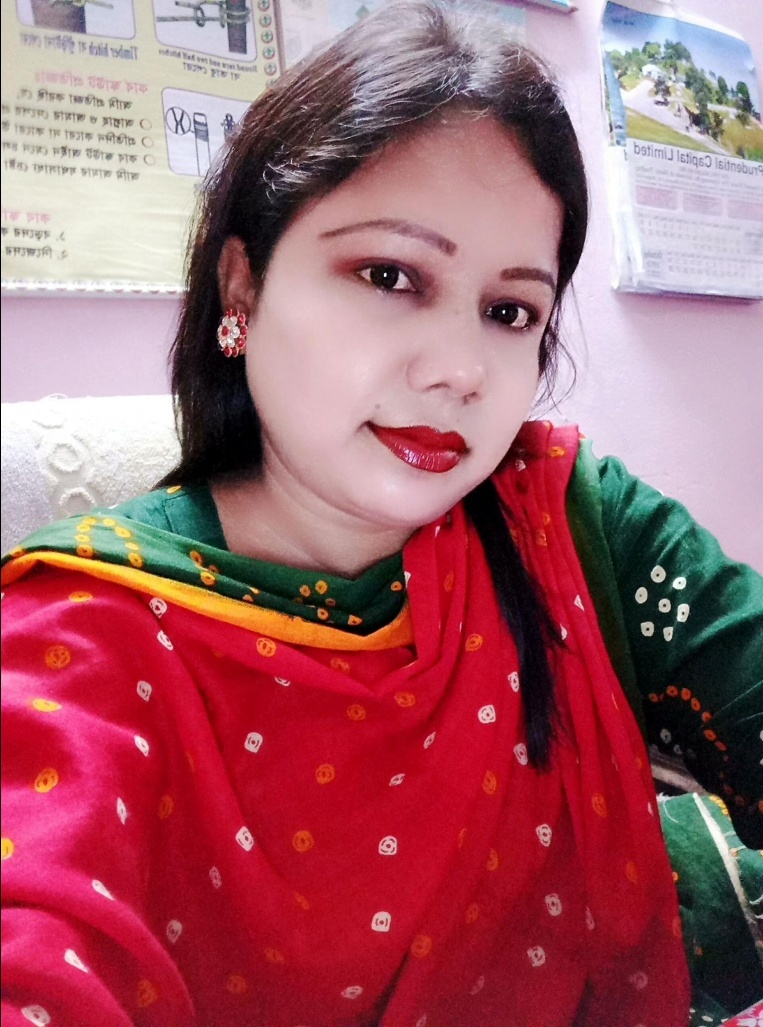 মোছাঃ হোসনে আরা
সহকারী শিক্ষক 
মাঝিড়া মডেল সরকারি প্রাথমিক বিদ্যালয়  শাজাহানপুর, বগুড়া
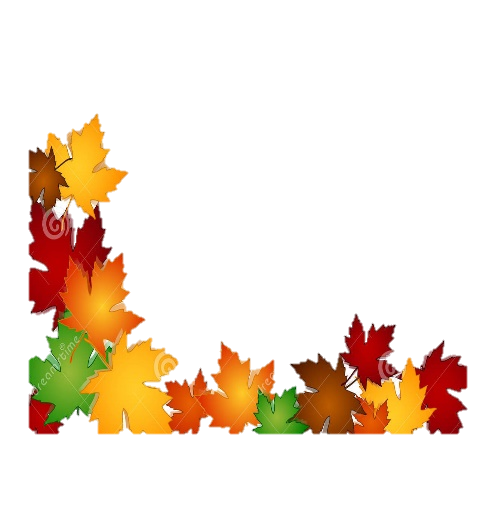 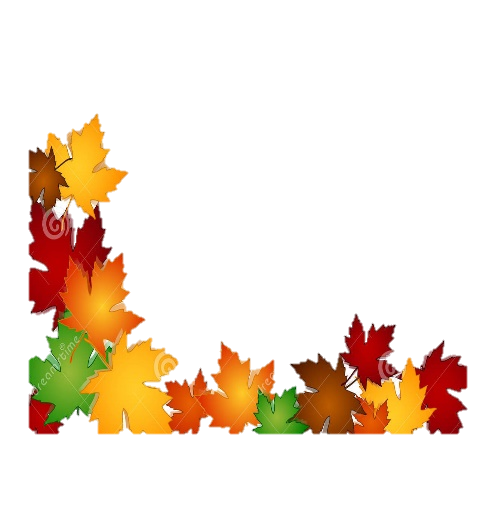 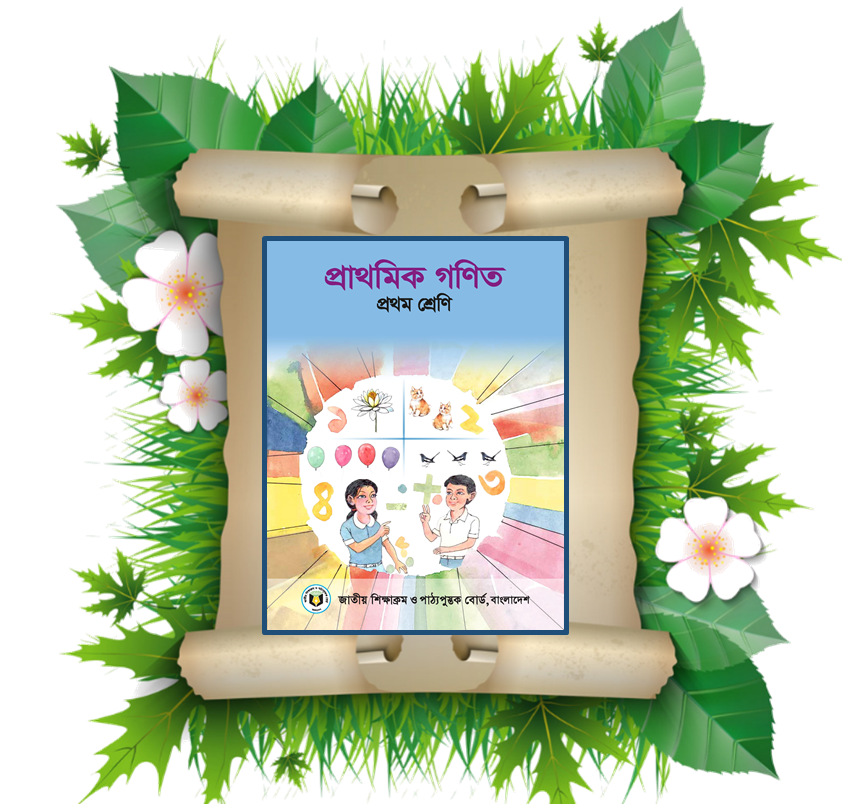 বিষয়: গণিত  
শ্রেণি : প্রথম
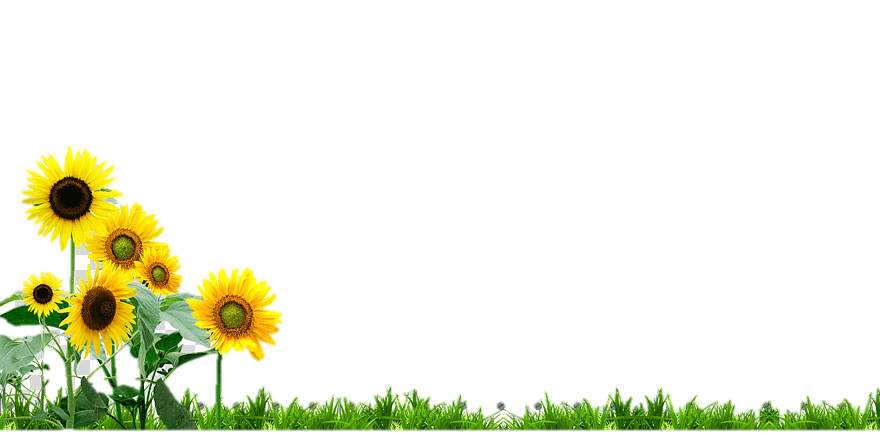 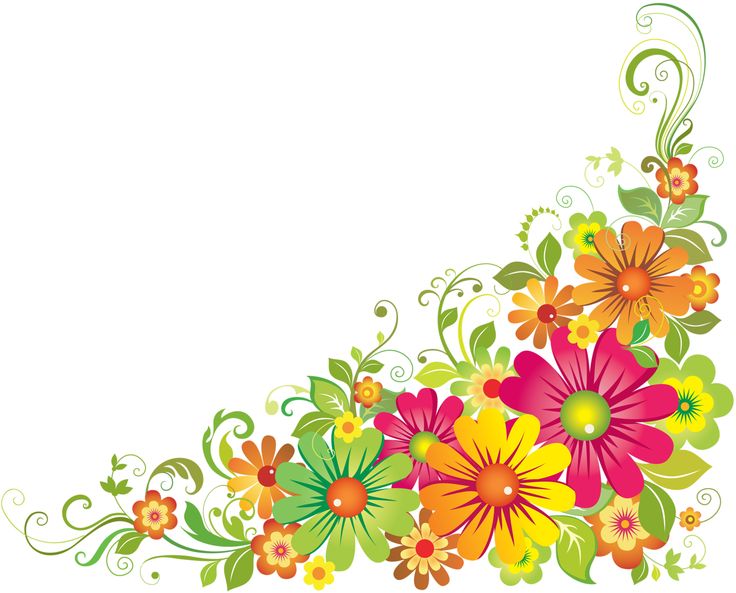 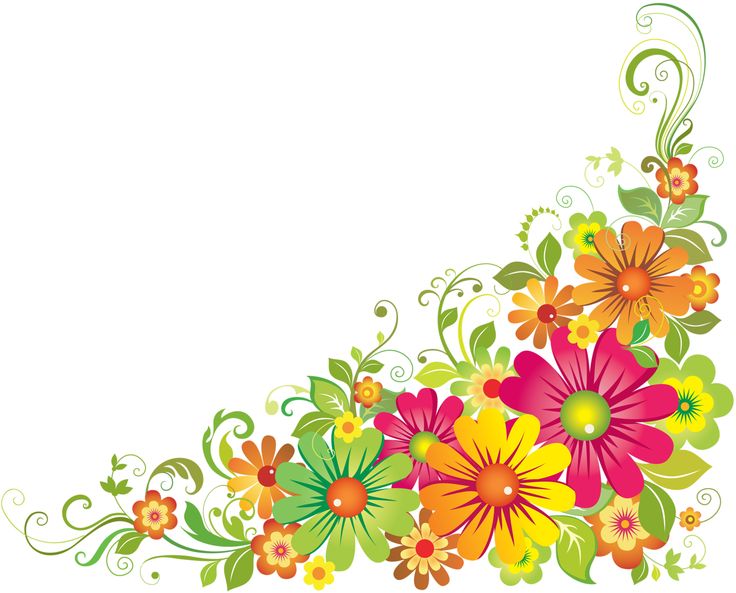 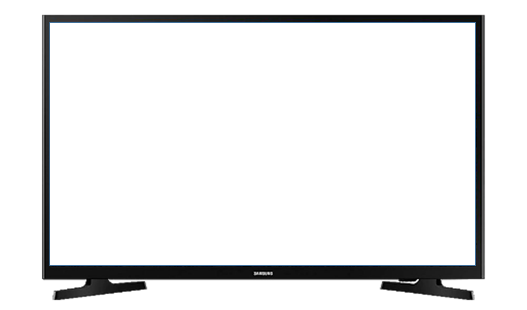 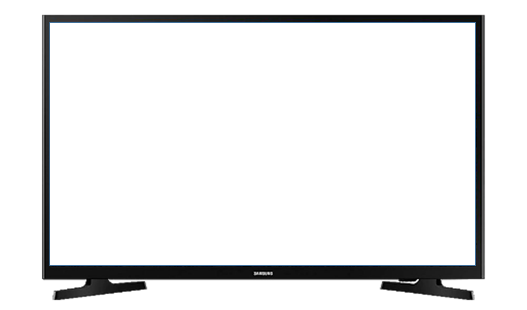 চলো,আমরা একটা  ভিডিও দেখি।
https://www.youtube.com/watch?v=3NRQ1aTqJFU
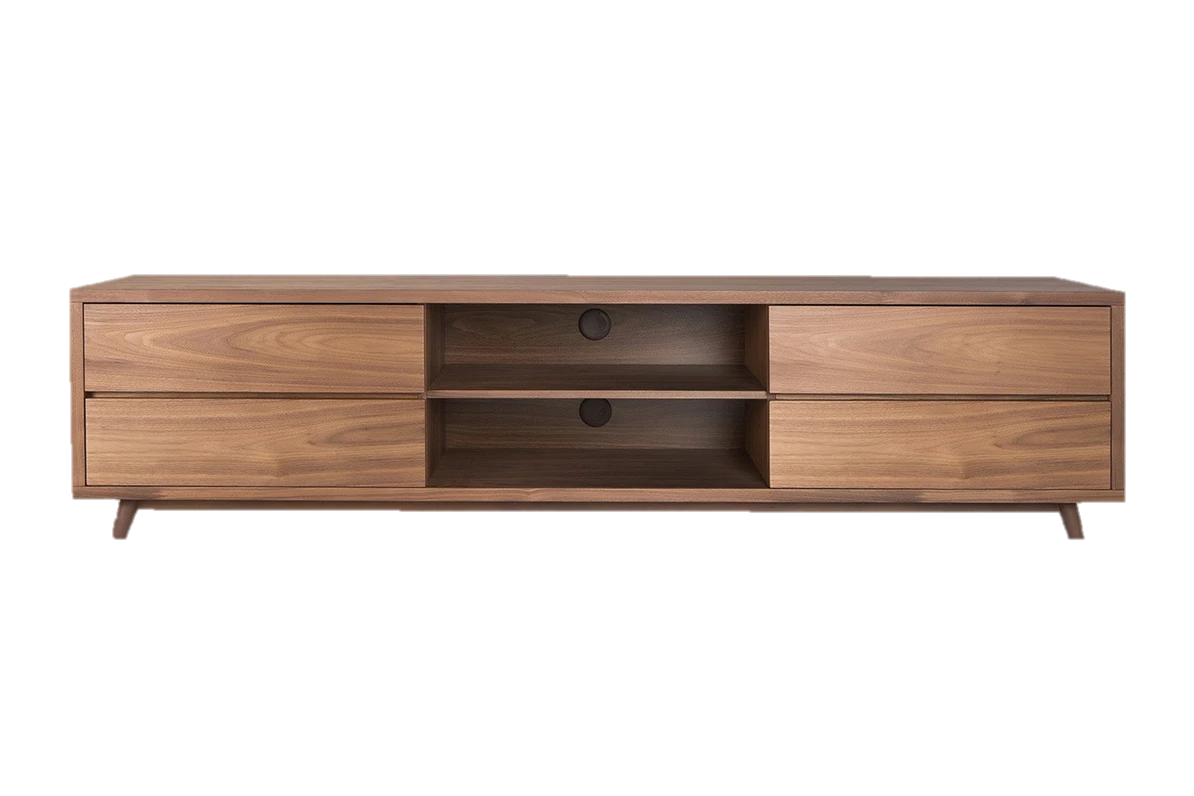 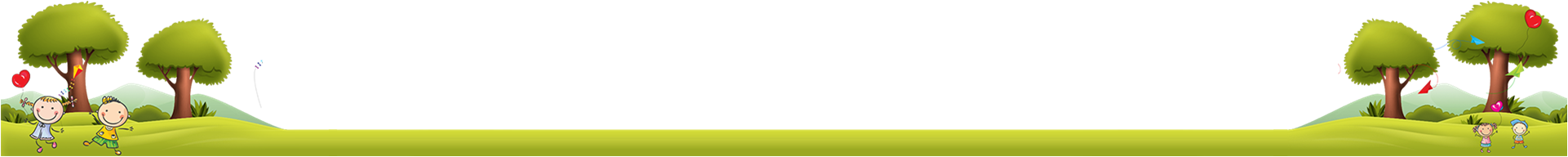 ছবিতে কী দেখতে পাচ্ছো?
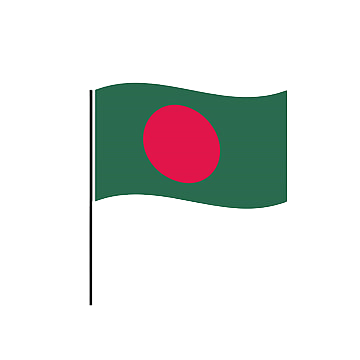 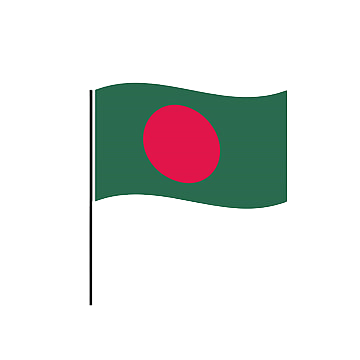 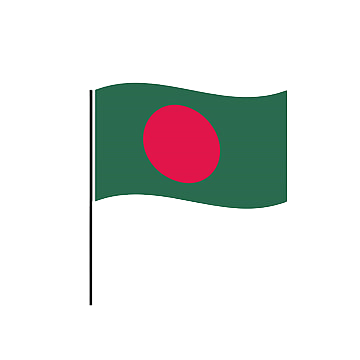 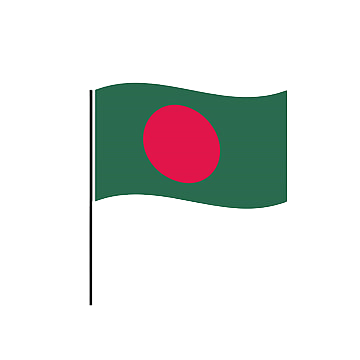 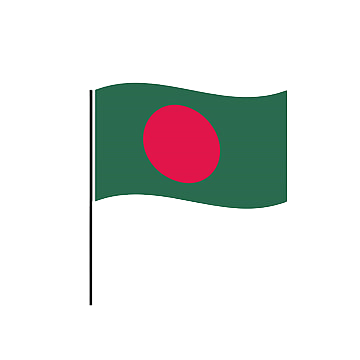 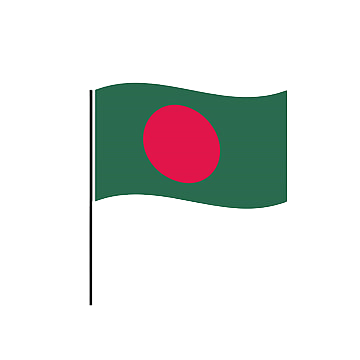 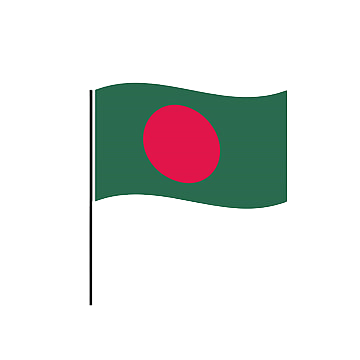 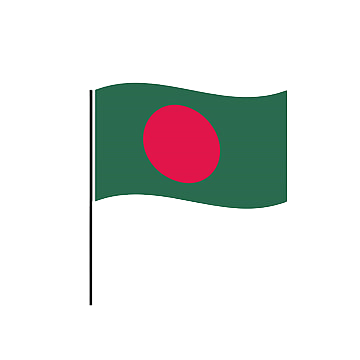 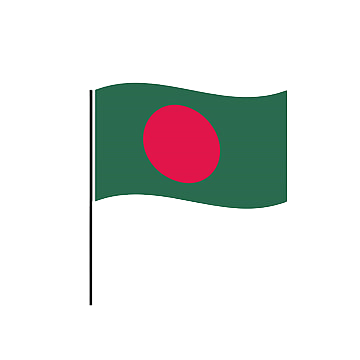 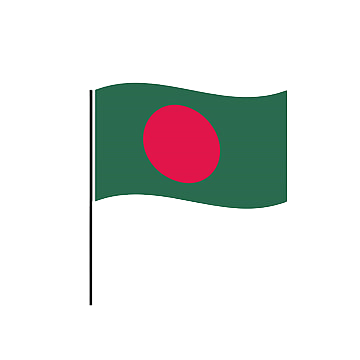 ৬টি পতাকা
৪টি পতাকা
কম
বেশি
আজ আমরা শিখবো
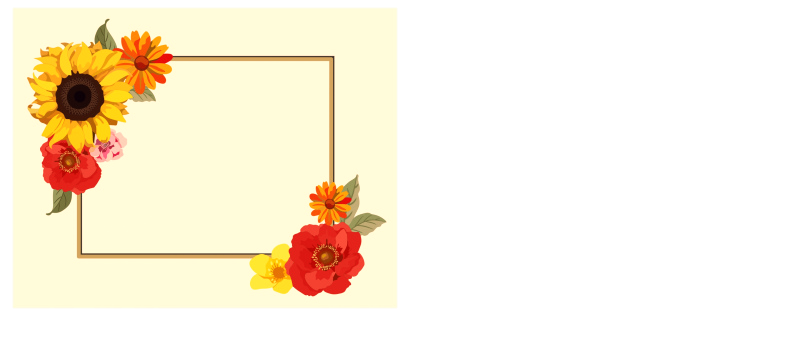 অধ্যায় - ০৩  
( সংখ্যার তুলনা )
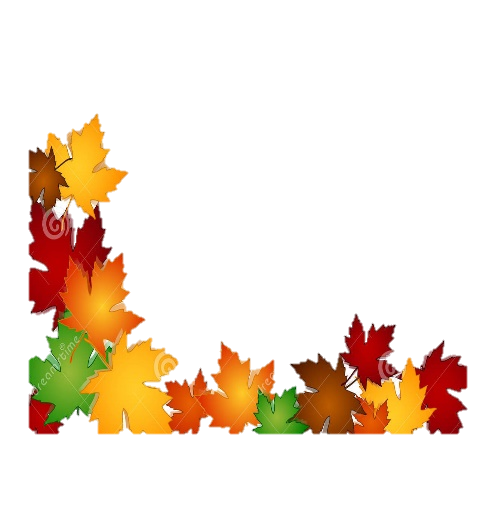 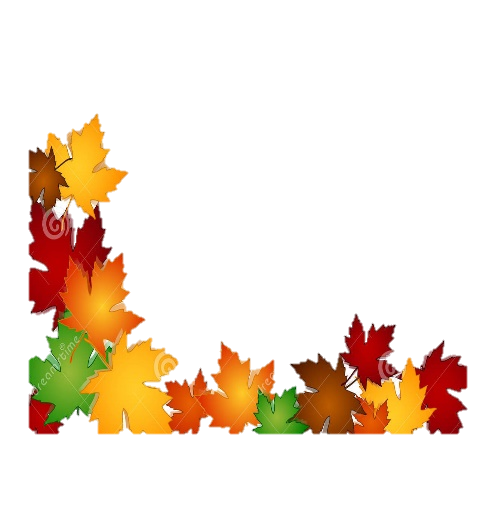 দশ পর্যন্ত যে কোনো দুইটি সংখ্যার তুলনা করে ছোট-বড় ও বড়-ছোট প্রকাশ করতে পারবে।
১.৩.৯
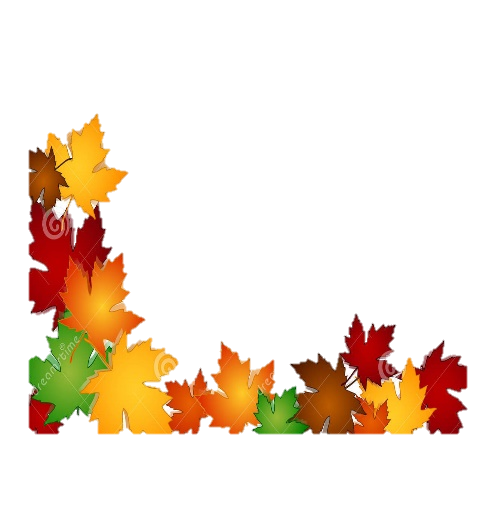 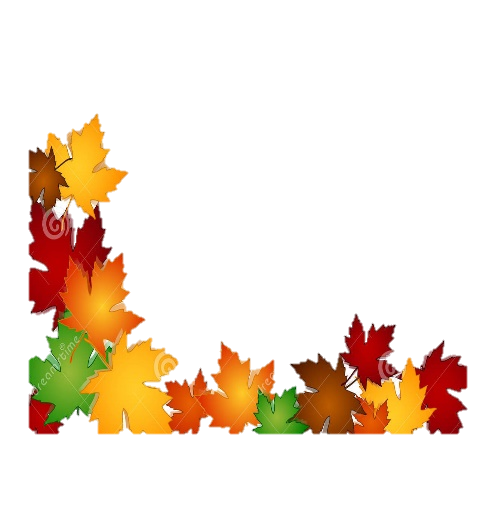 ছবিতে কী দেখতে পাচ্ছো?
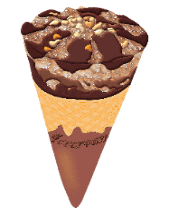 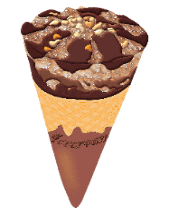 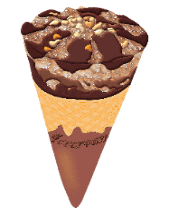 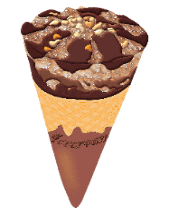 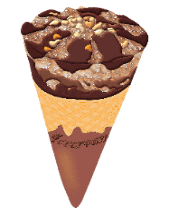 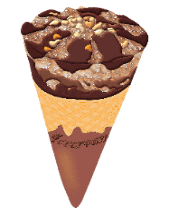 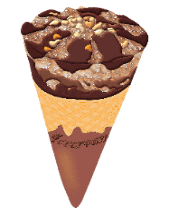 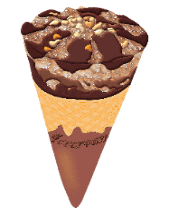 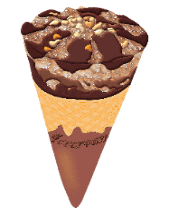 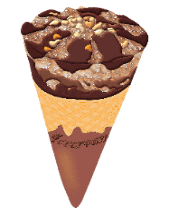 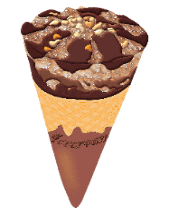 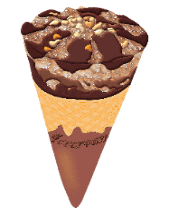 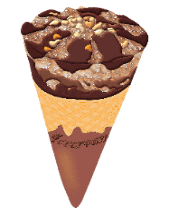 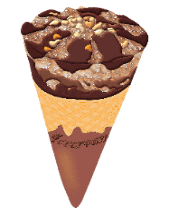 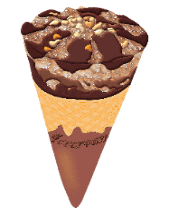 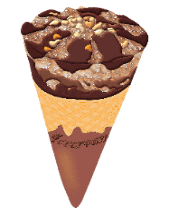 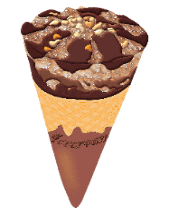 ১০টি আইসক্রিম
৭টি আইসক্রিম
বেশি
কম
কোন সংখ্যাটি বেশি? ৫ নাকি ২?
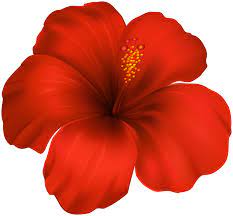 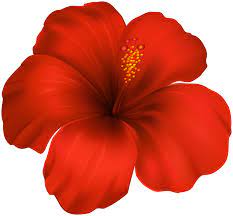 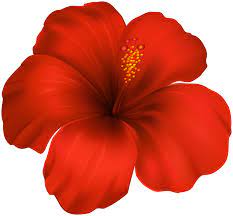 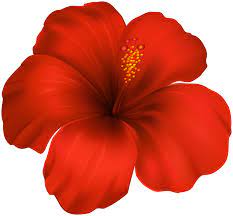 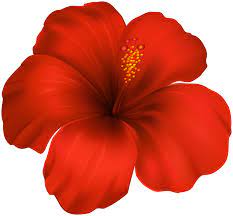 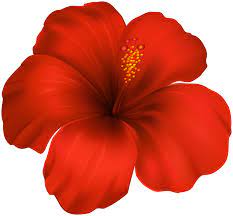 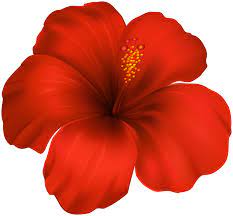 ৫টি ফুল
২টি ফুল
কম
বেশি
৫ বেশি, ২ কম
৪ ও ৬ এর মধ্যে কোন সংখ্যাটি কম?
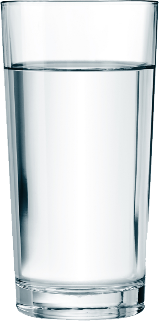 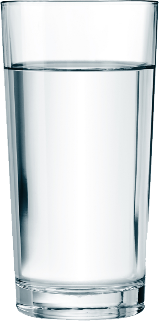 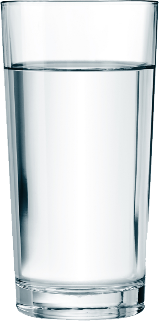 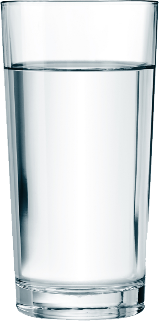 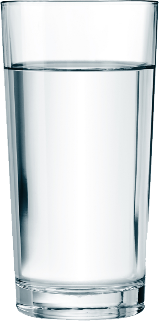 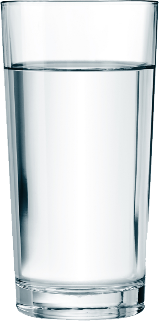 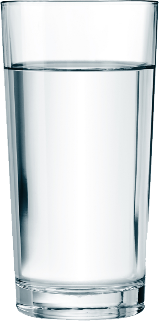 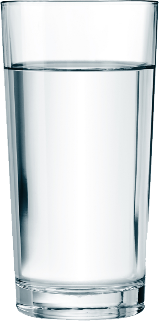 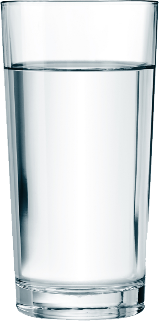 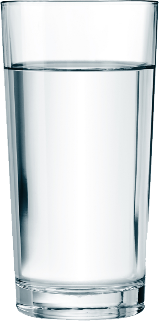 ৪টি গ্লাস
৬টি গ্লাস
কম
বেশি
৪ কম, ৬ বেশি
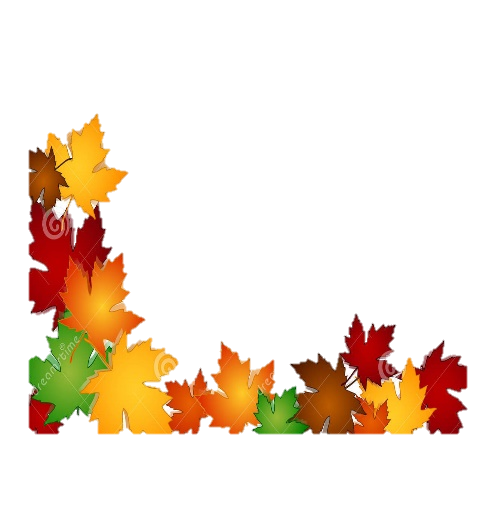 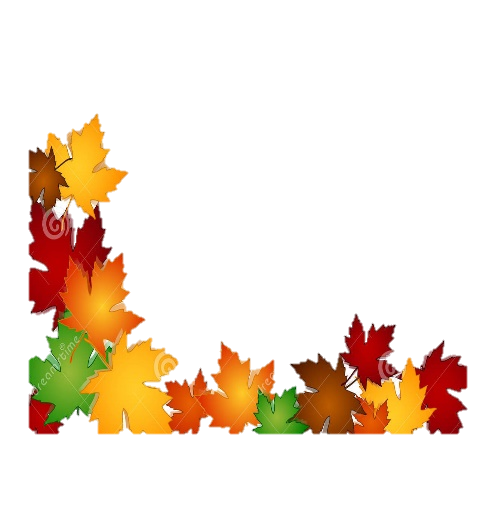 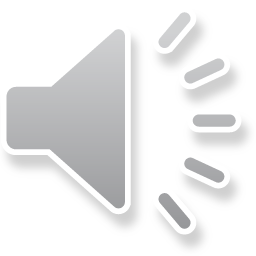 জোড়ায় কাজ
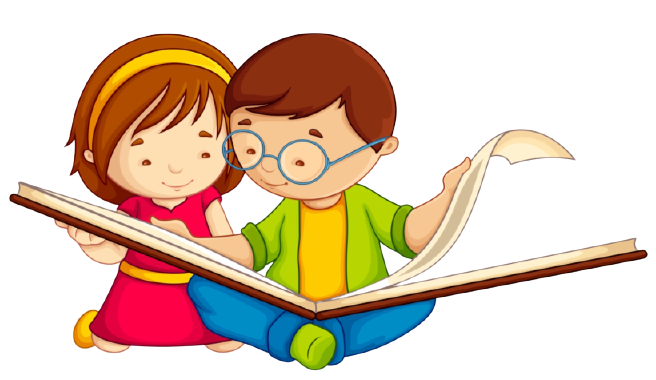 ছবি গণনা করে খালিঘরে সংখ্যা ও কম বা বেশি লেখ।
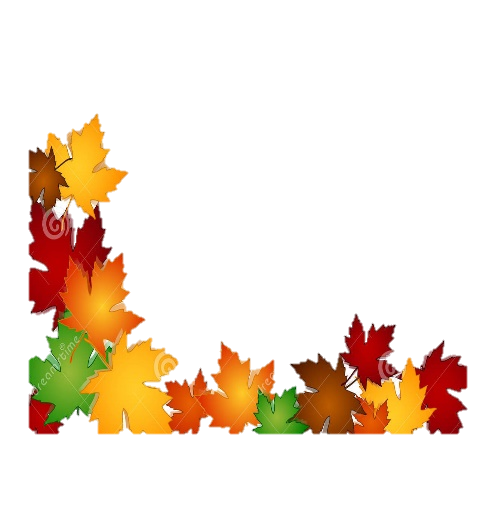 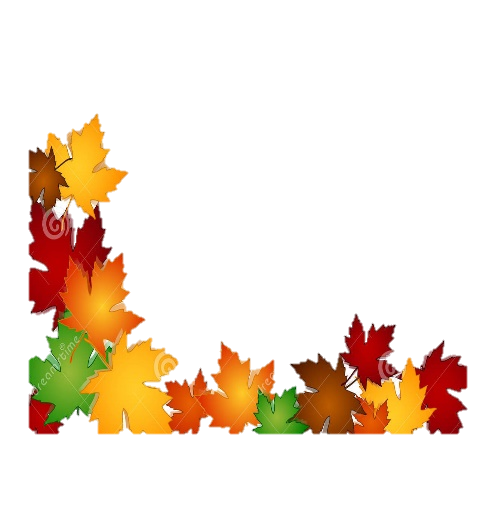 ছবি গণনা করে খালিঘরে সংখ্যা ও কম বা বেশি লেখ।
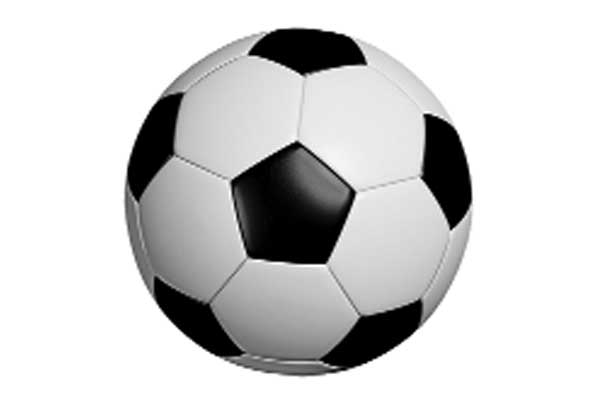 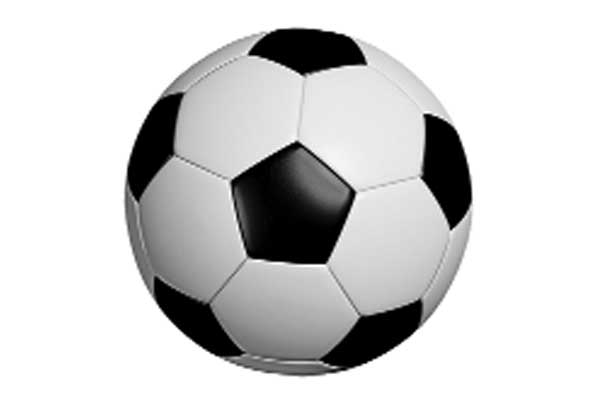 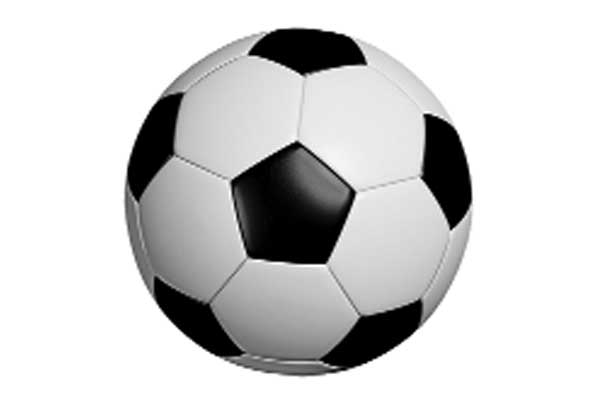 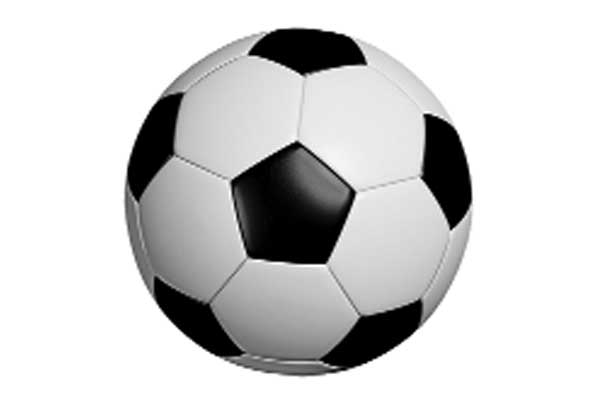 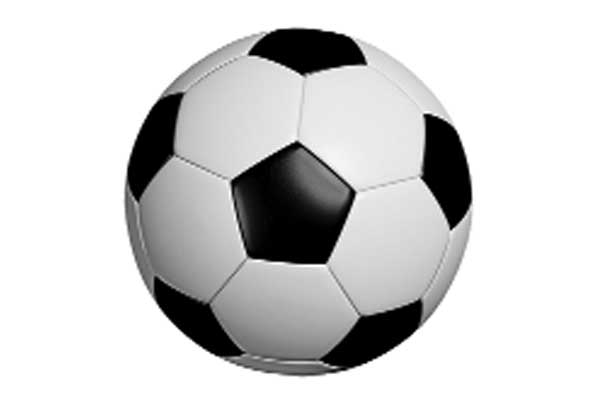 ২
৩
কম
বেশি
ছবি গণনা করে খালিঘরে সংখ্যা ও কম বা বেশি লেখ।
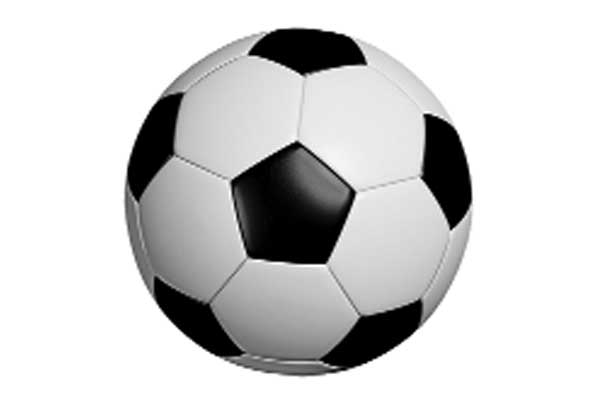 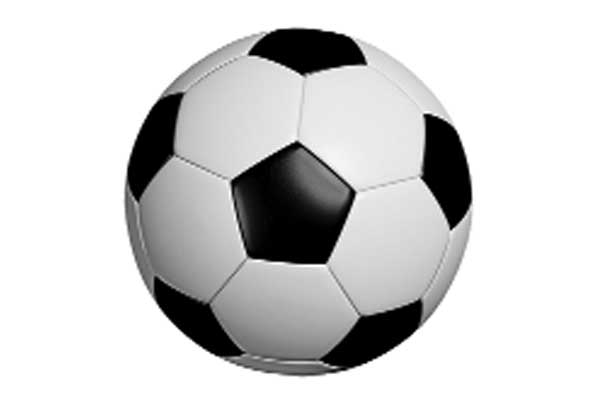 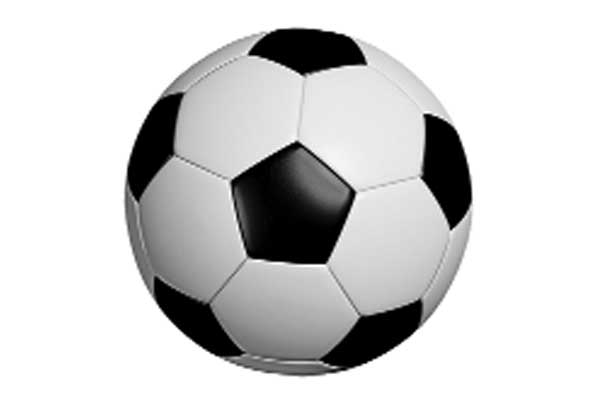 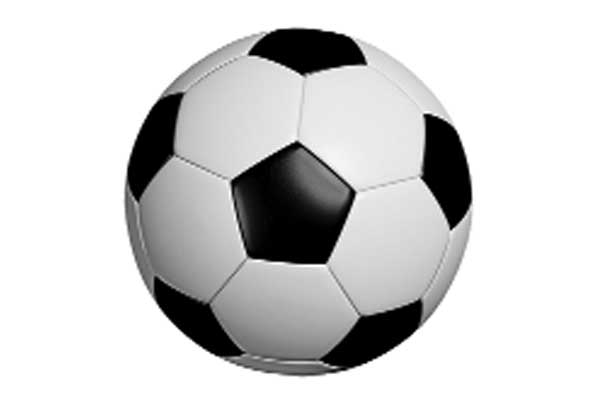 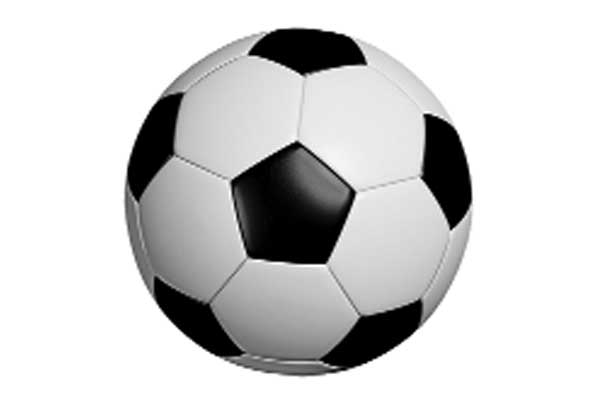 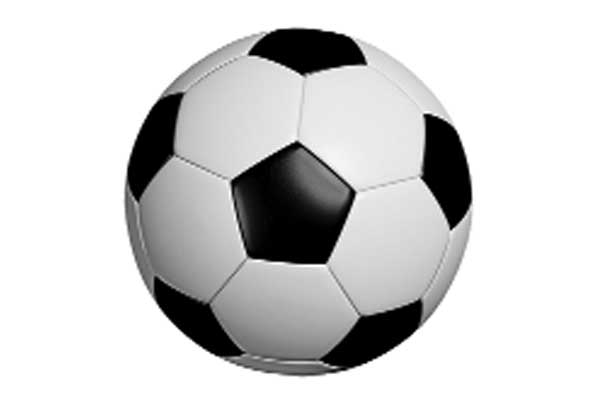 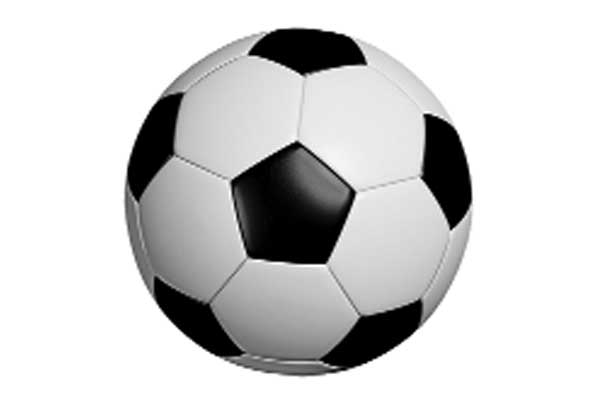 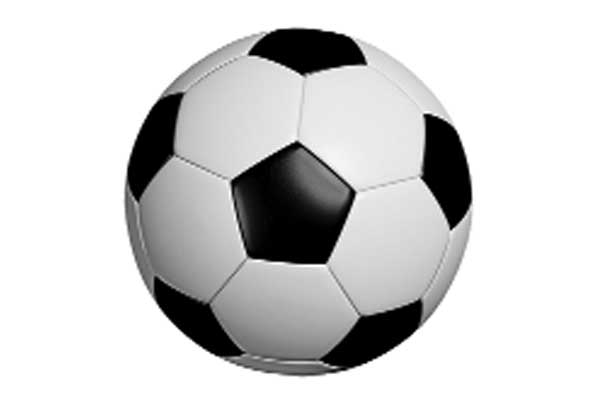 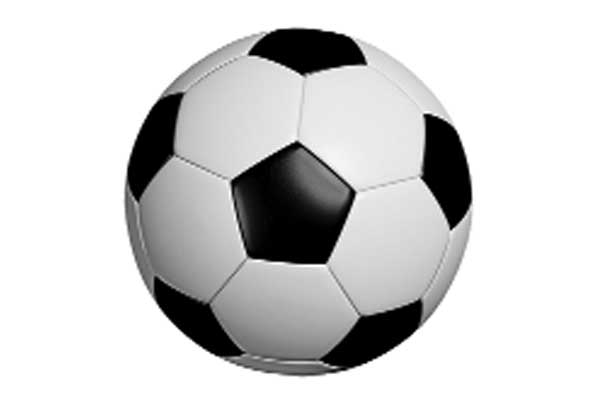 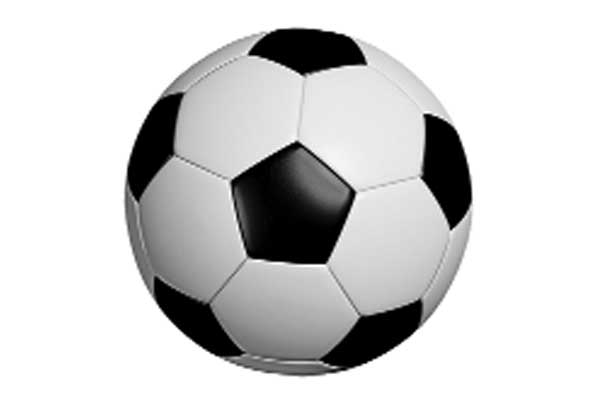 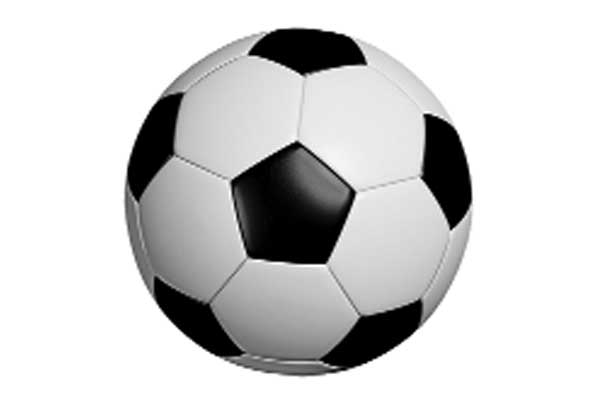 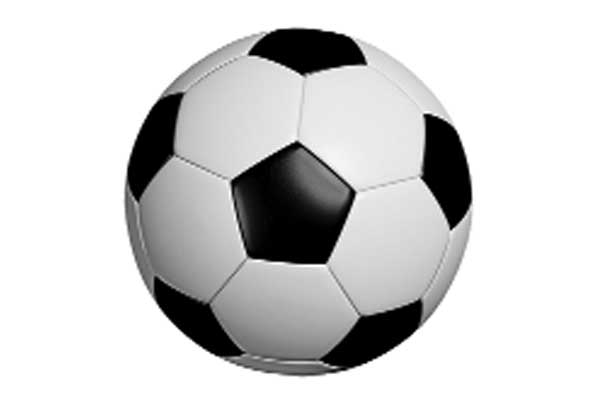 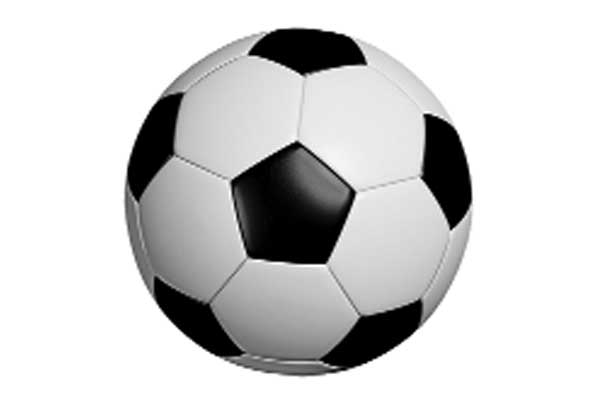 ৫
৮
বেশি
কম
?
দলীয় কাজ
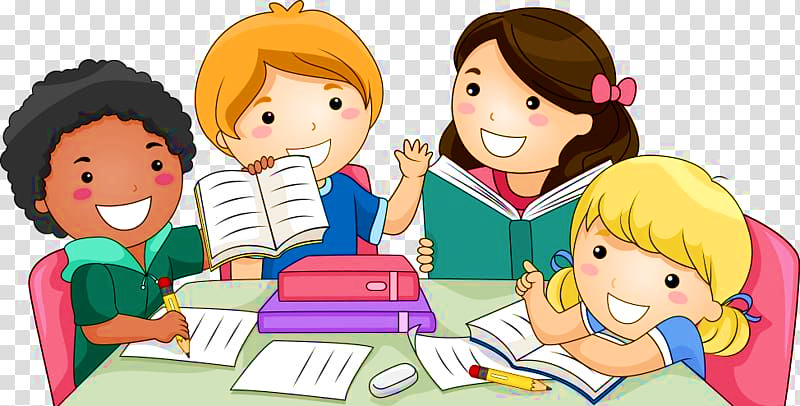 শিক্ষার্থীদের ৫টি দলে ভাগ করবো। প্রত্যেক দলে ২টি করে কার্ড সরাবরাহ করব। দলে আলোচনা করে  ছবি গণনা করে খালিঘরে সংখ্যা ও কম বা বেশি লিখবে।
ছবি গণনা করে খালিঘরে সংখ্যা ও কম বা বেশি লেখ।
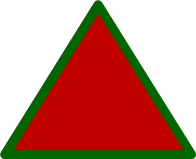 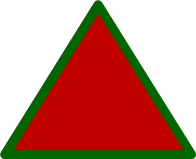 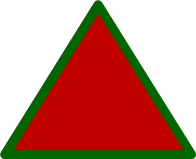 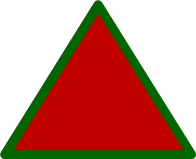 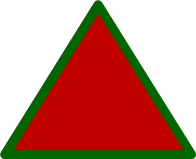 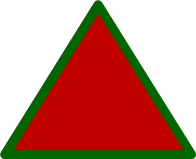 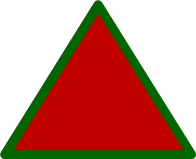 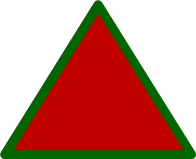 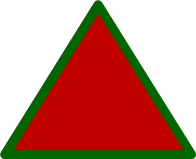 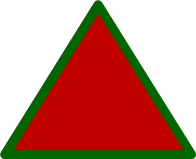 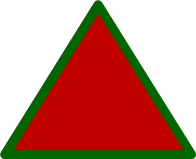 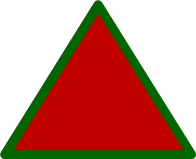 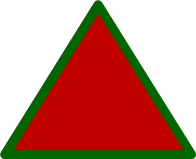 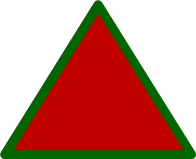 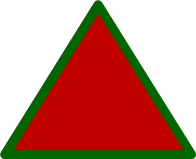 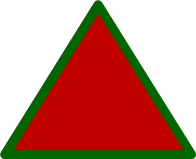 ৯
৭
কম
বেশি
ছবি গণনা করে খালিঘরে সংখ্যা ও কম বা বেশি লেখ।
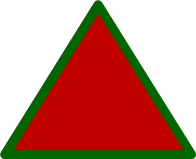 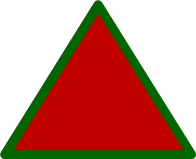 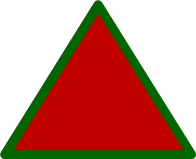 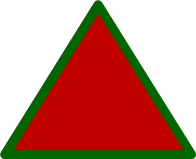 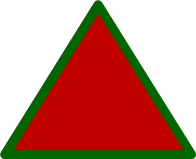 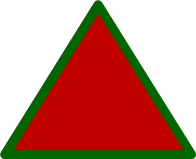 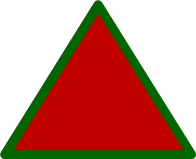 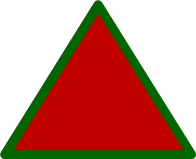 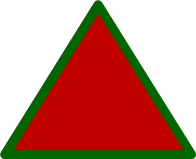 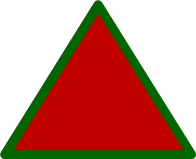 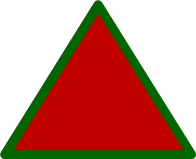 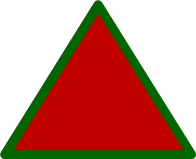 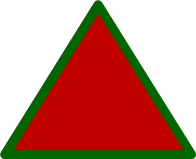 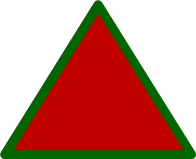 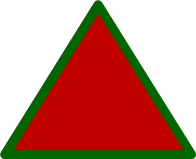 ৭
৮
বেশি
কম
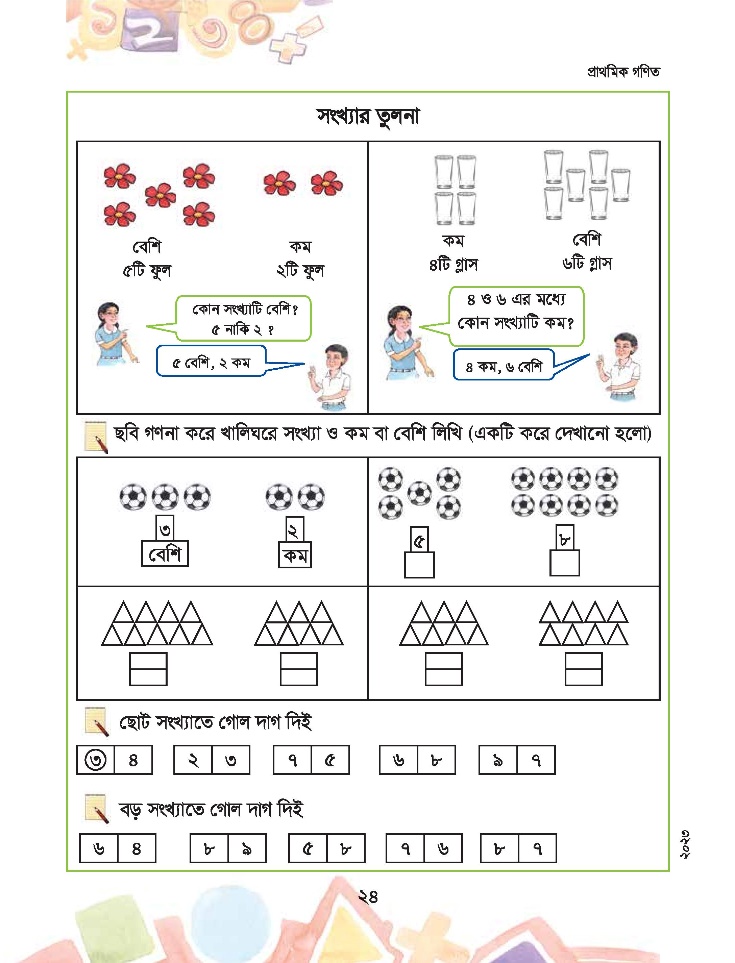 পাঠ্যবইটা একটু দেখি।
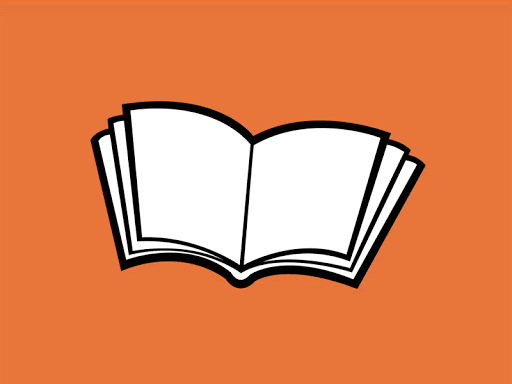 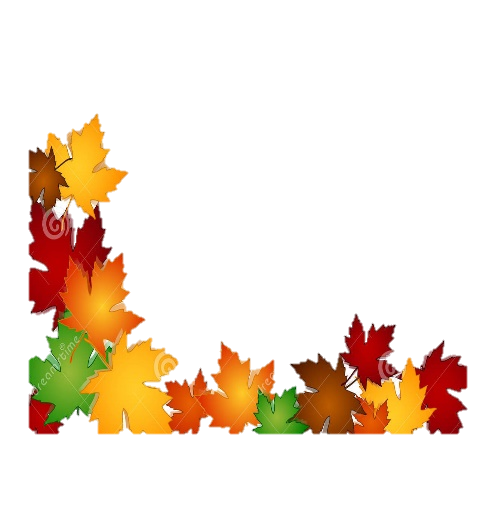 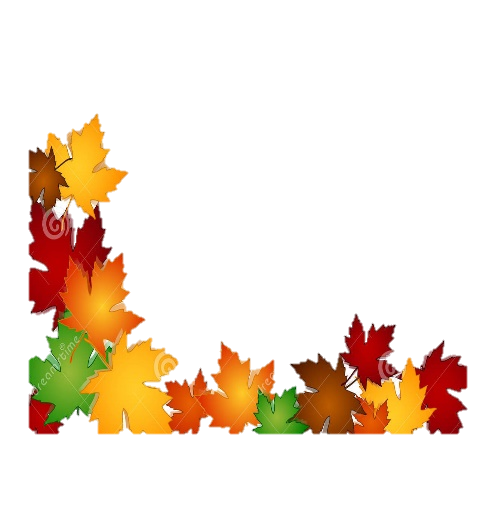 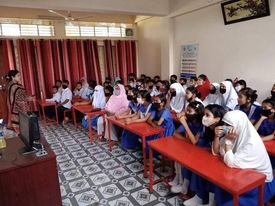 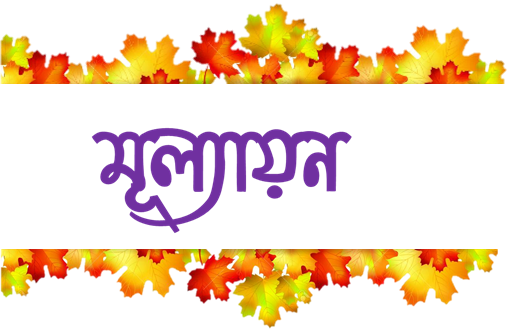 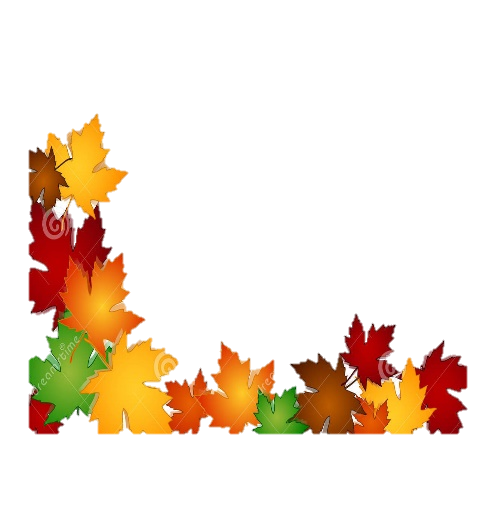 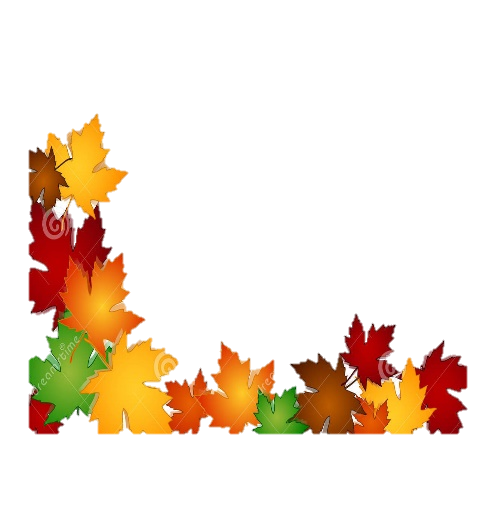 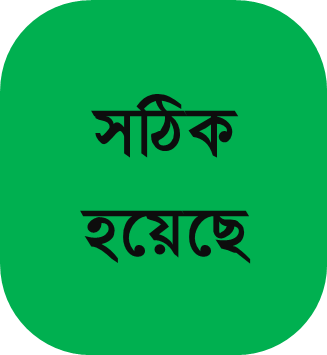 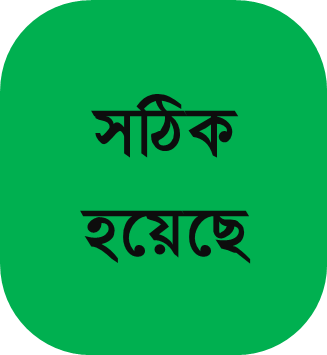 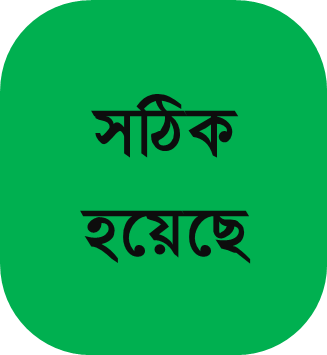 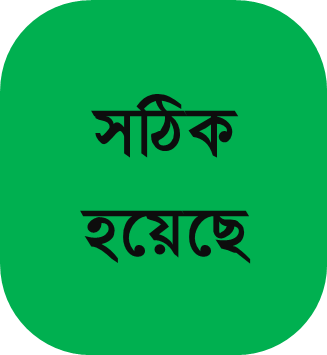 ?
?
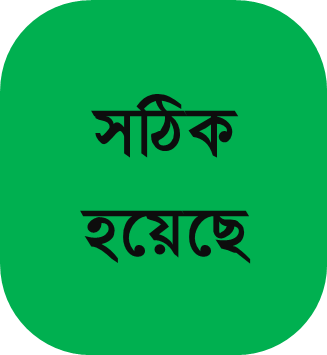 ছোট সংখ্যাতে গোল দাগ দাও
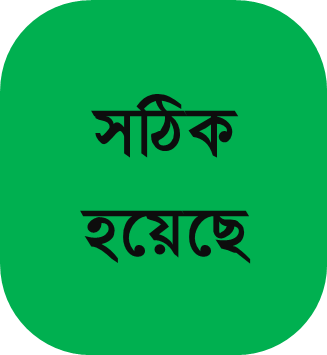 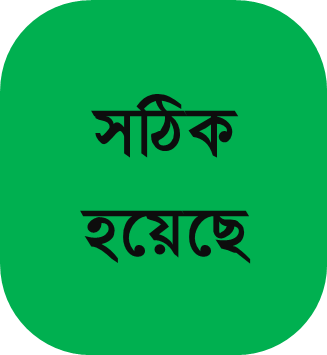 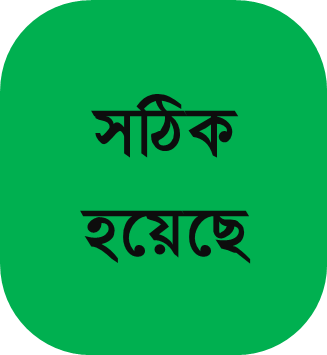 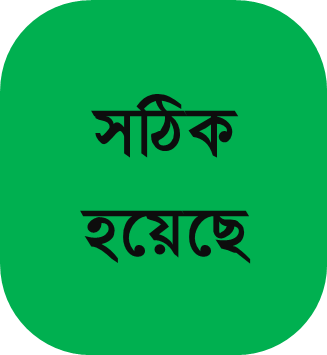 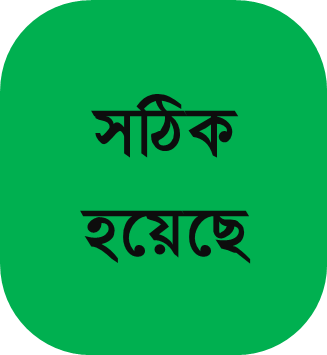 বড় সংখ্যাতে গোল দাগ দাও
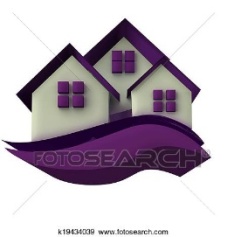 বা
ড়ি
কা
র
জ
১ থেকে ১০ পর্যন্ত সংখ্যা লিখে আনবে।
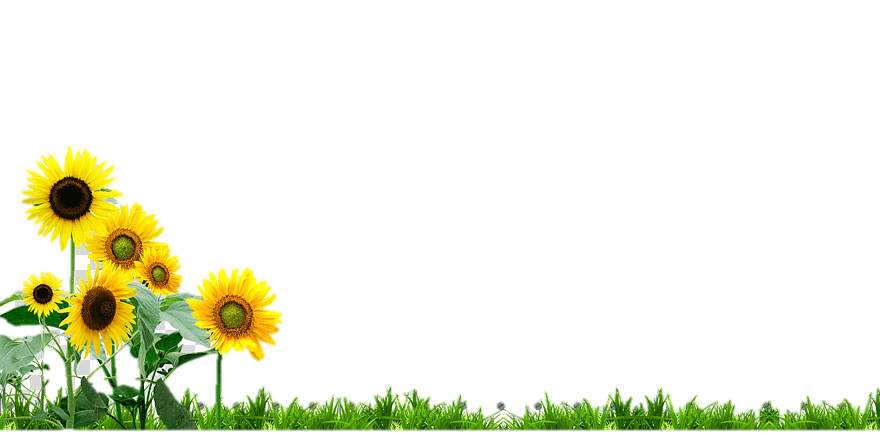 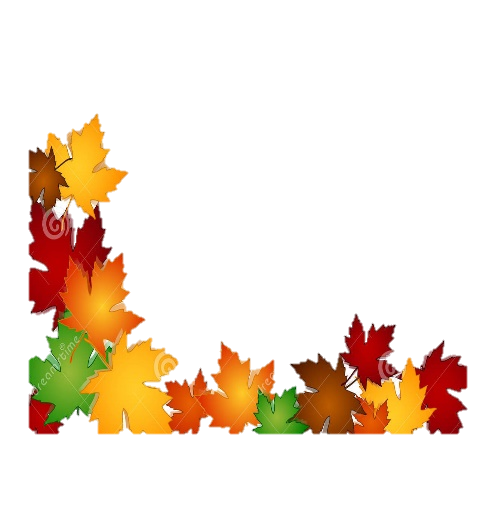 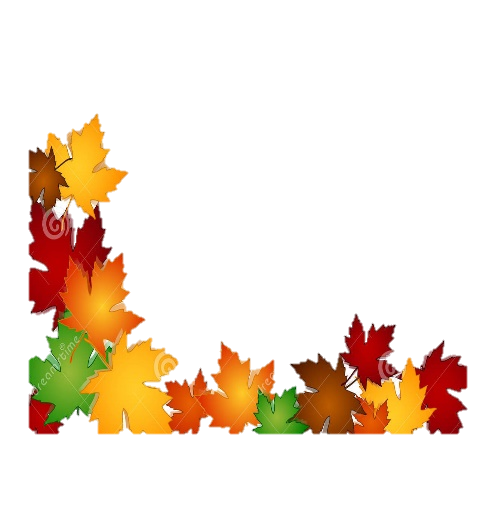 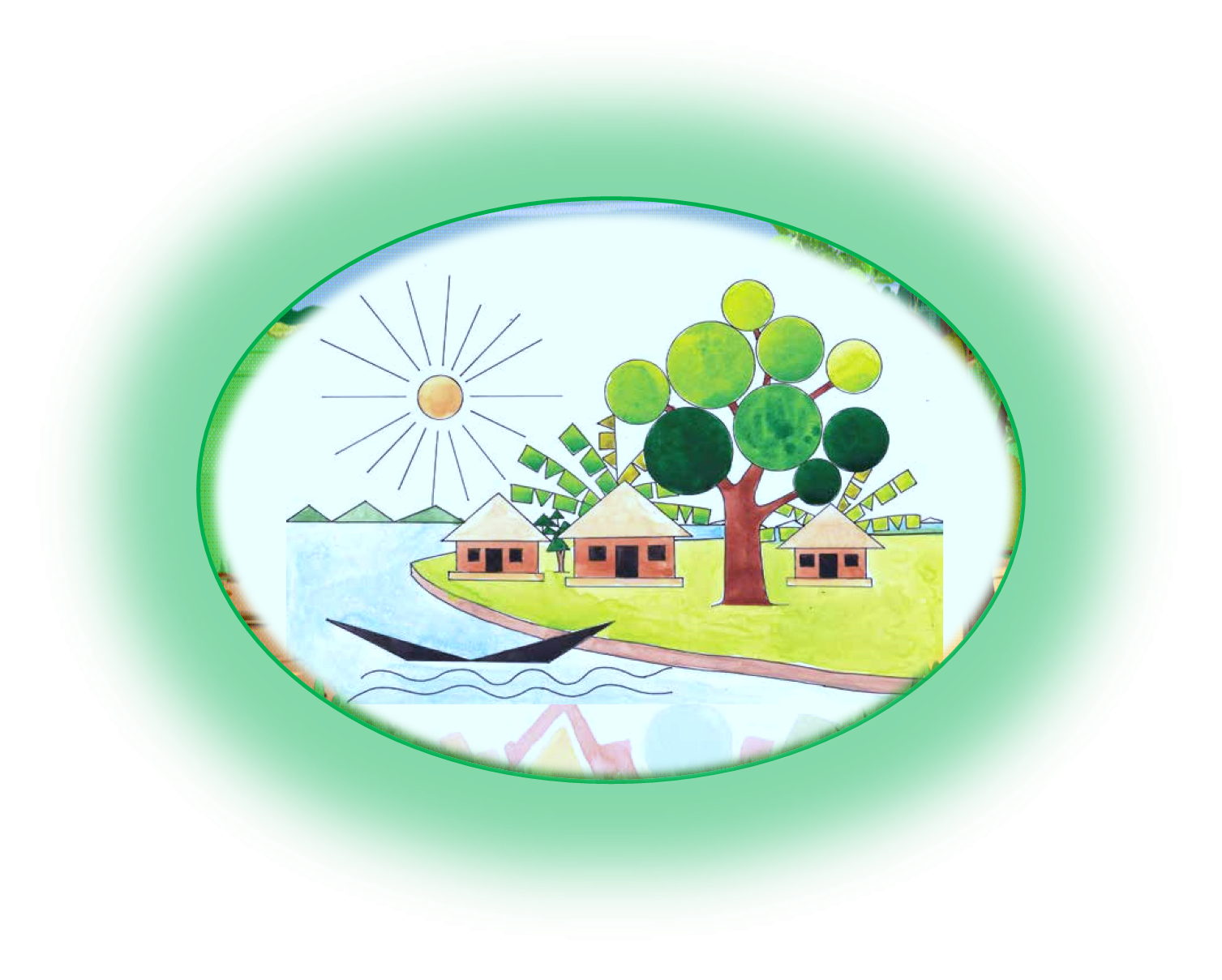 ধন্যবাদ
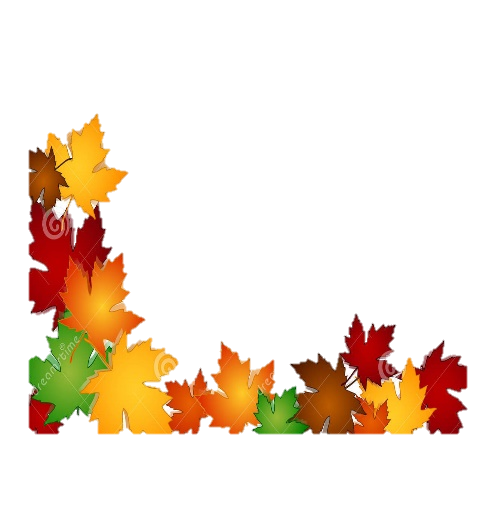 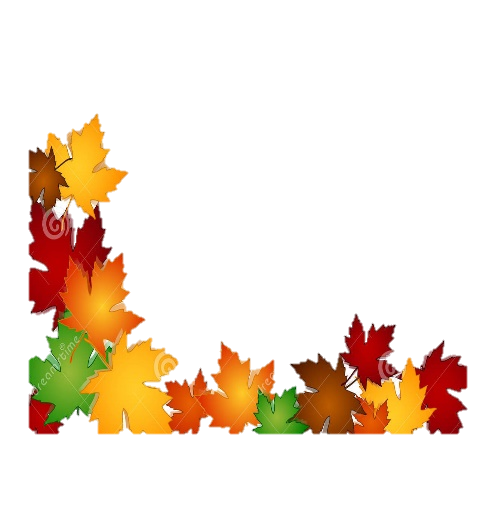